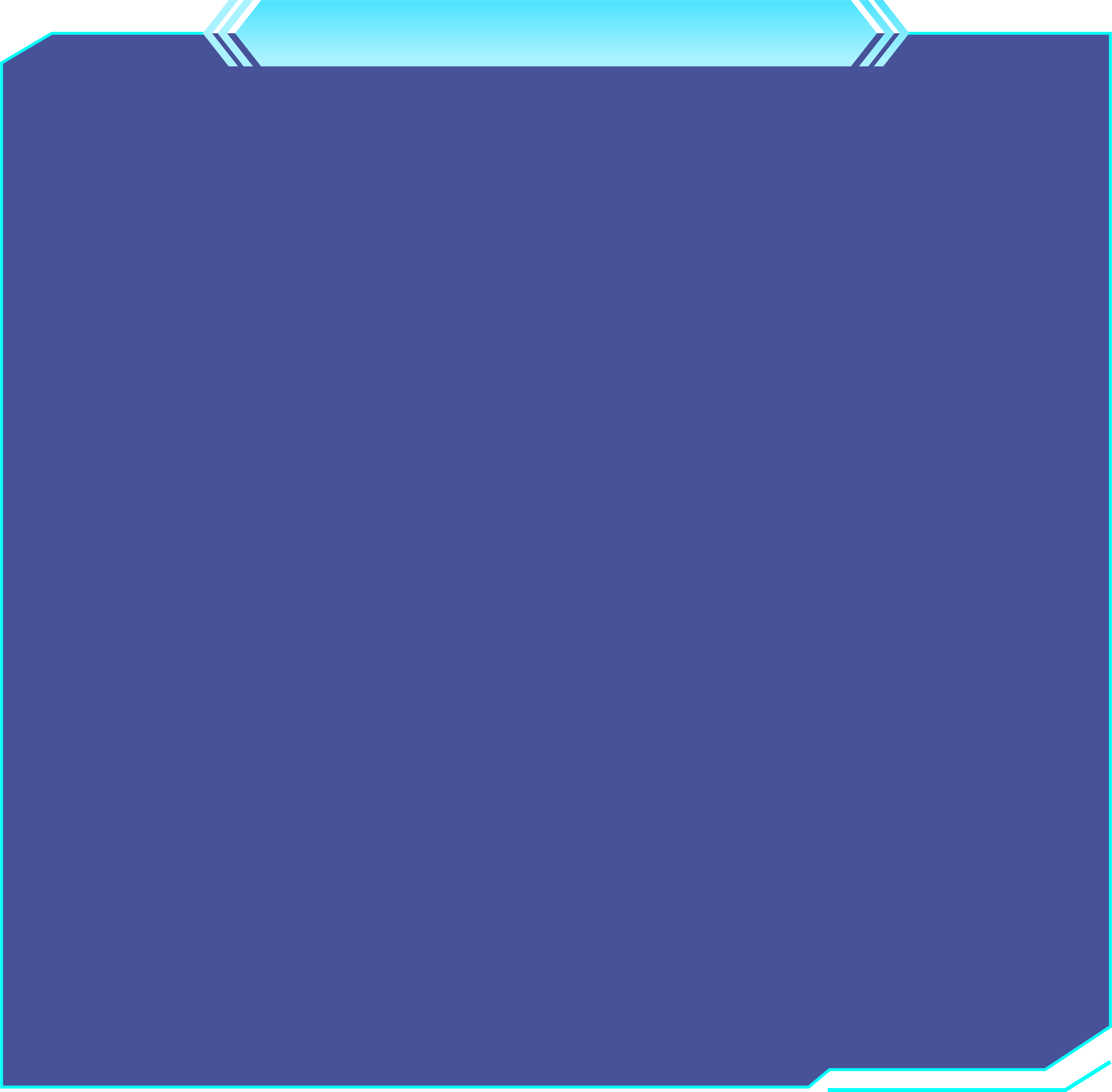 字数不超过20个字不低于12个字
此字号约为2cm方块字，此字号约为2cm方块字
此字号约为2cm方块字，此字号约为2cm方块字